World Bank Delegation, NITA U and MoICT staff together with CAO –Jinja  Ms Nakamatte Lilian in the middle
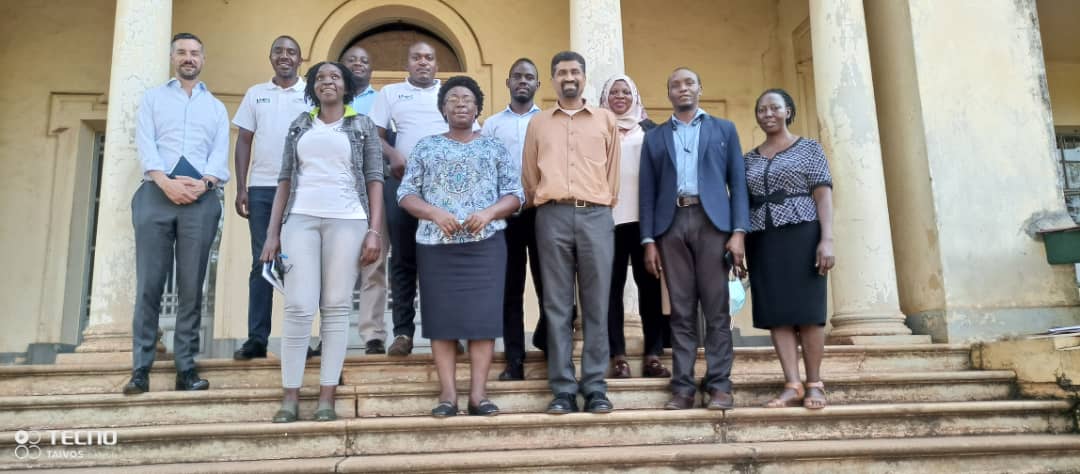 CAO Jinja Testifying the Good Works and services done by NITA U in Jinja District Local Government